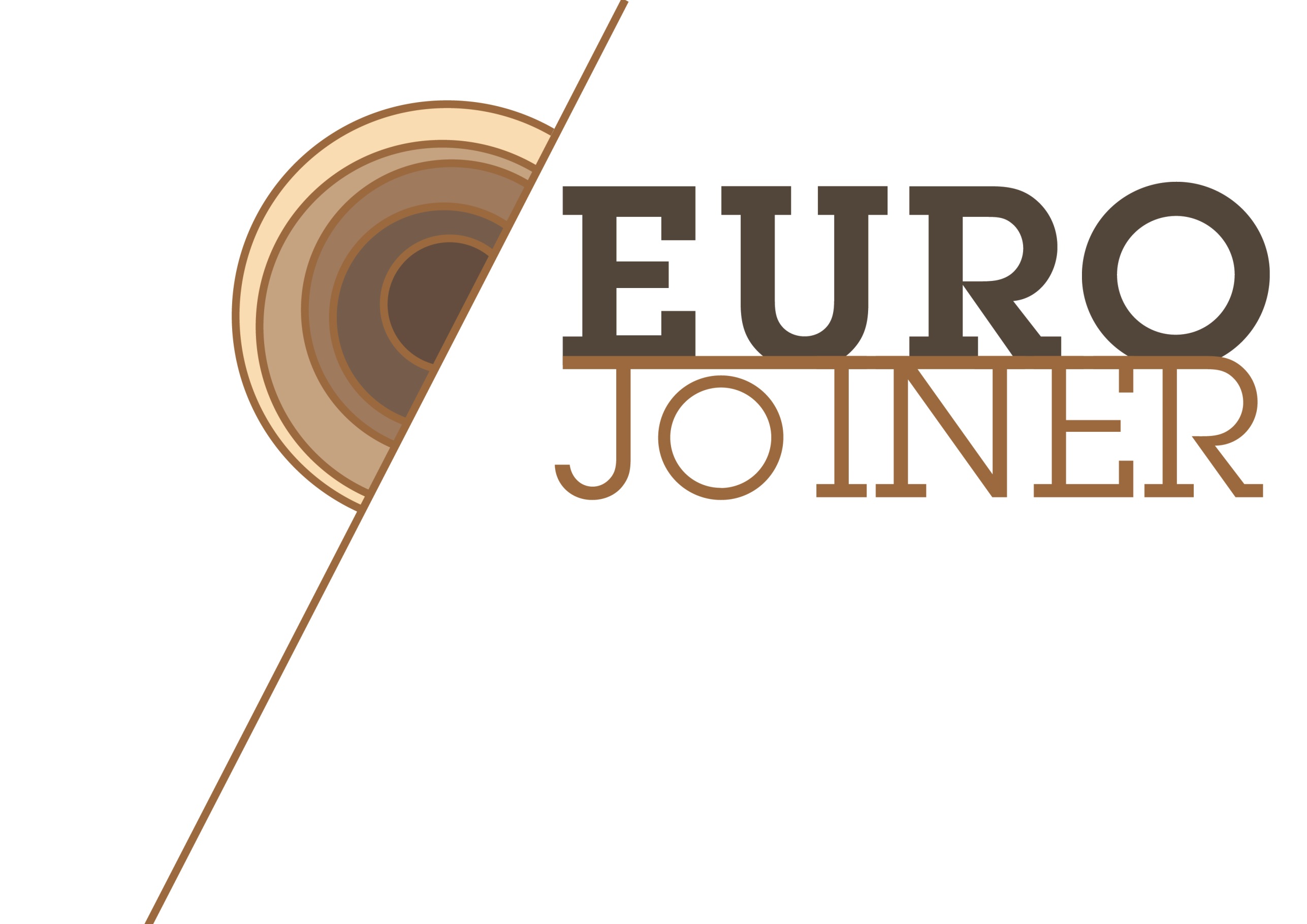 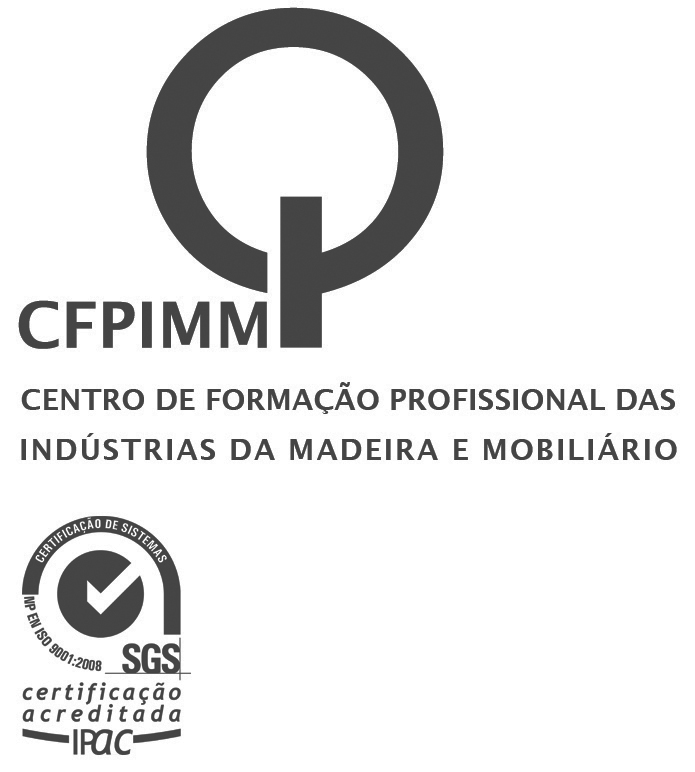 Apresentação de Resultados
21 de Novembro de 2017

MOBILIDADE DE TRABALHADORES DA MADEIRA (CARPINTEIROS) NA EUROPA
2015-1-ES01-KA202-015902

CFPIMM. Lordelo (Paredes) PORTUGAL
www.eurojoiner.com
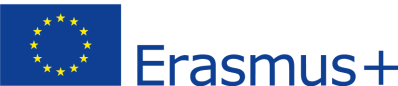 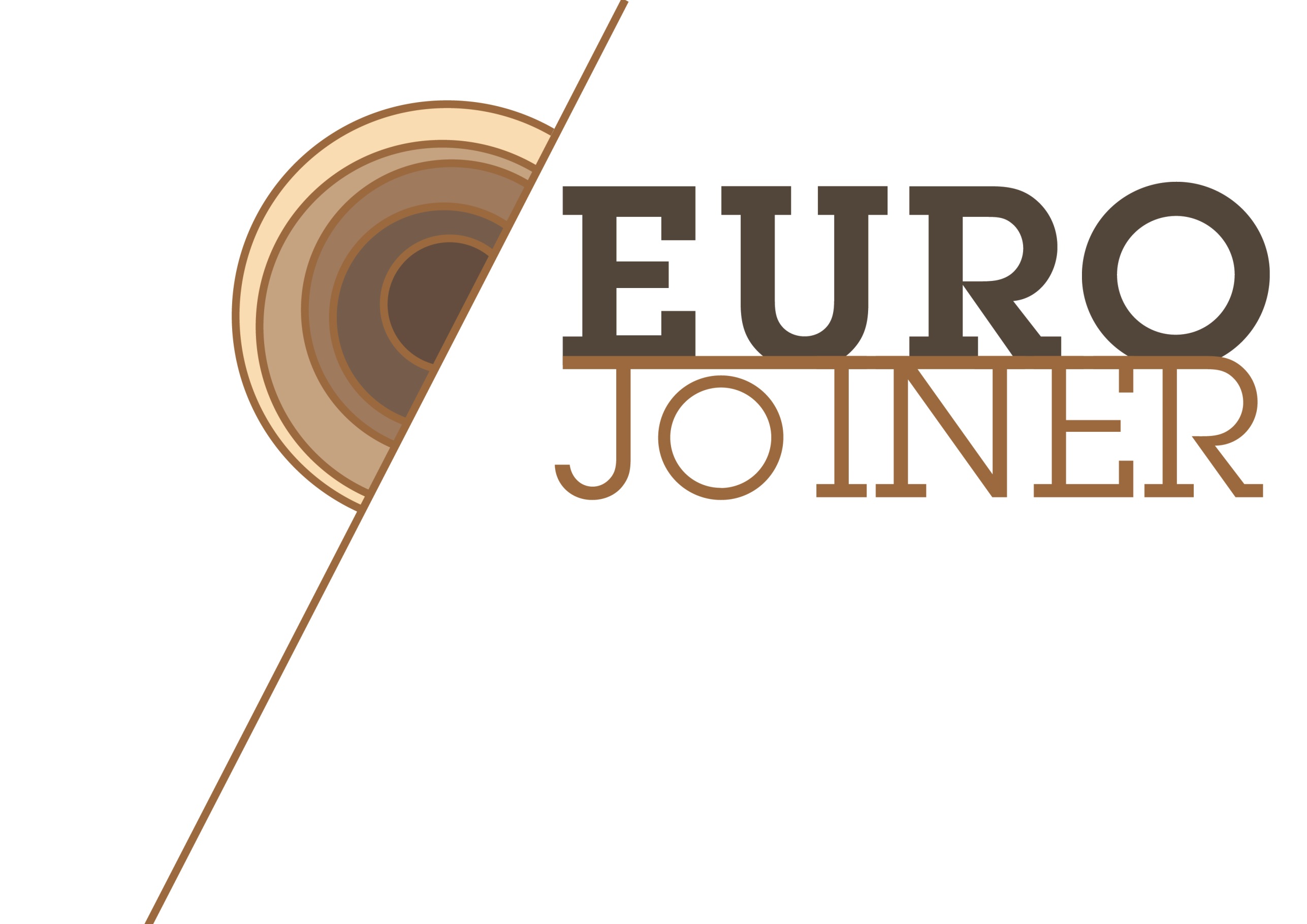 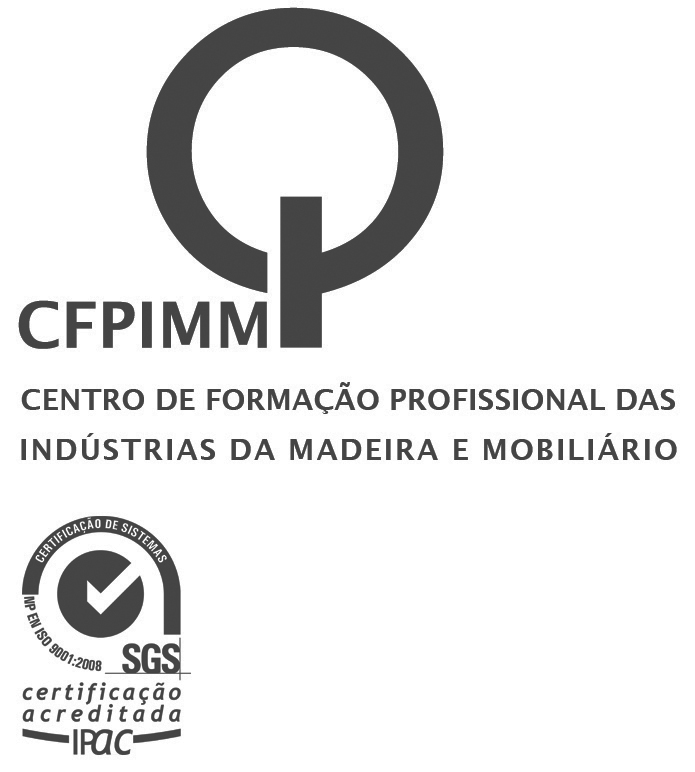 APRESENTAÇÃO DOS RESULTADOS
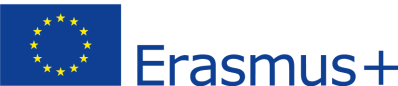 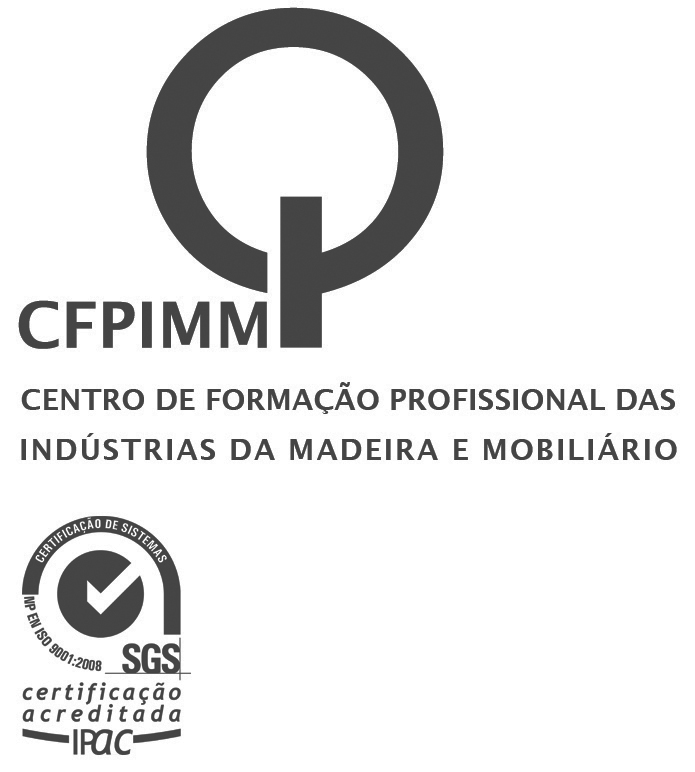 RESULTADOS
Definição da Qualificação Europeia de Eurojoiner.

Desenvolvimento do Curso de Formação (e-learning).

Sistema de Autoavaliação de Competências.
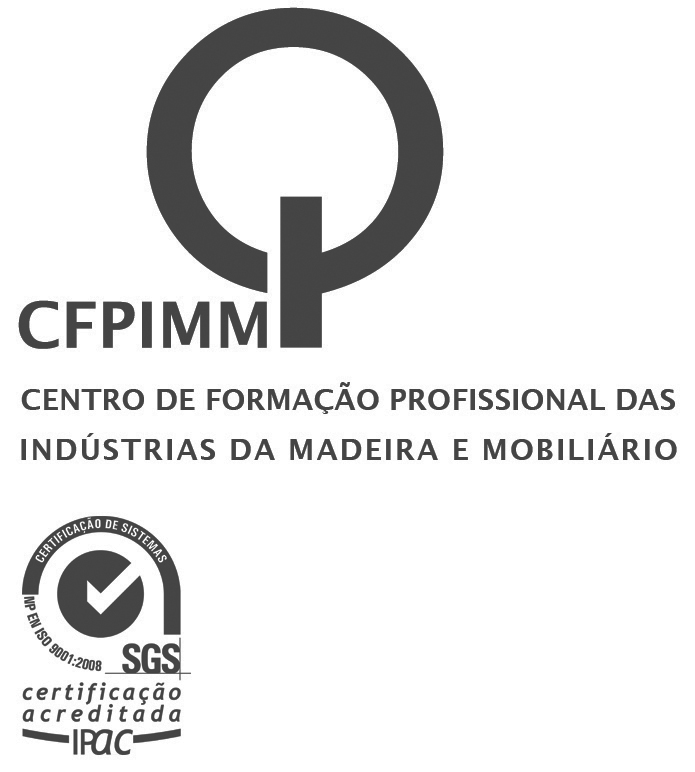 EUROJOINER (CARPINTEIRO)
É o profissional que produz, monta e instala elementos construtivos de madeira e seus derivados, usando ferramentas manuais, máquinas elétricas portáteis e máquinas industriais para trabalhar madeira.
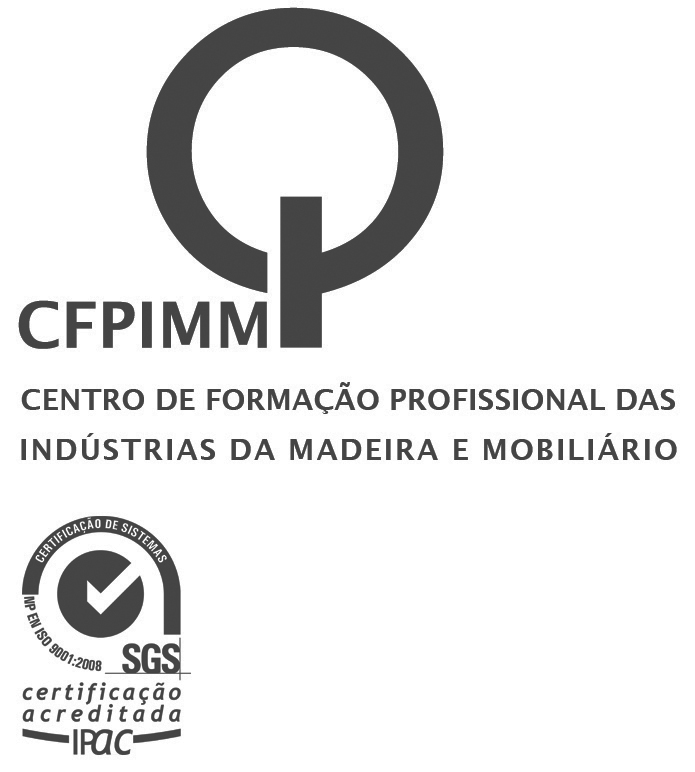 CURSO DE FORMAÇÃO  - Eurojoiner
1. Definição dos objetivos de aprendizagem = competências. 

2. Desenvolvimento dos materiais de formação por todos os parceiros de acordo com a sua especialização.

3. Tradução dos materiais de formação para todas as línguas  da parceria.

4. Inserção dos módulos de formação na Plataforma Moodle.

5. Teste piloto – curso de formação (todos os países da parceria).
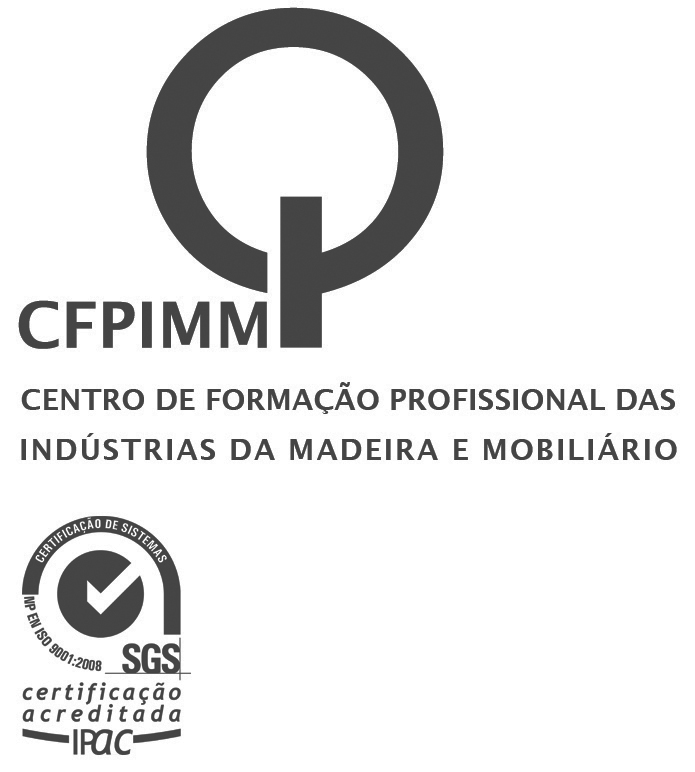 EUROJOINER (CARPINTEIRO)
ATIVIDADES:
Preparação e planeamento
Seleção de máquinas
Processamento
Montagem
Acabamento
Instalação no local
Conclusão dos trabalhos
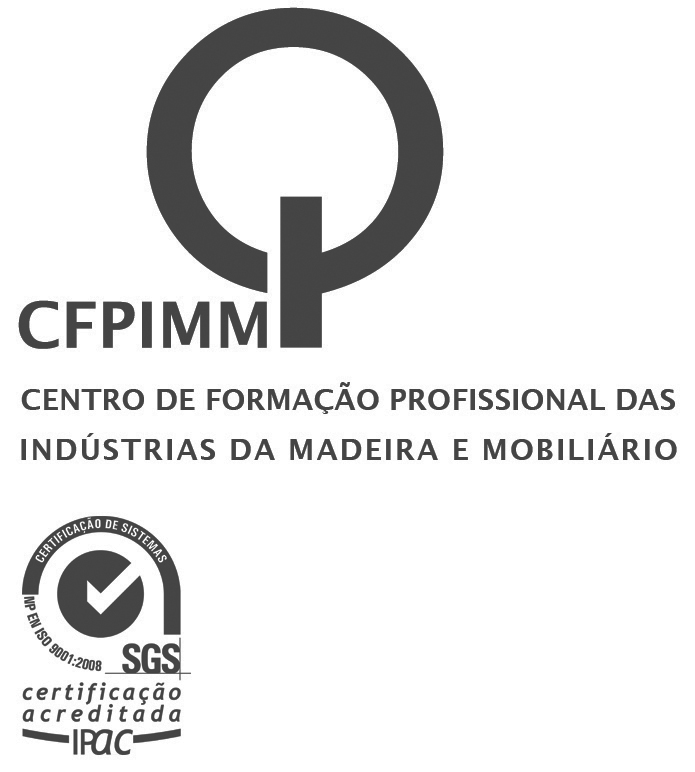 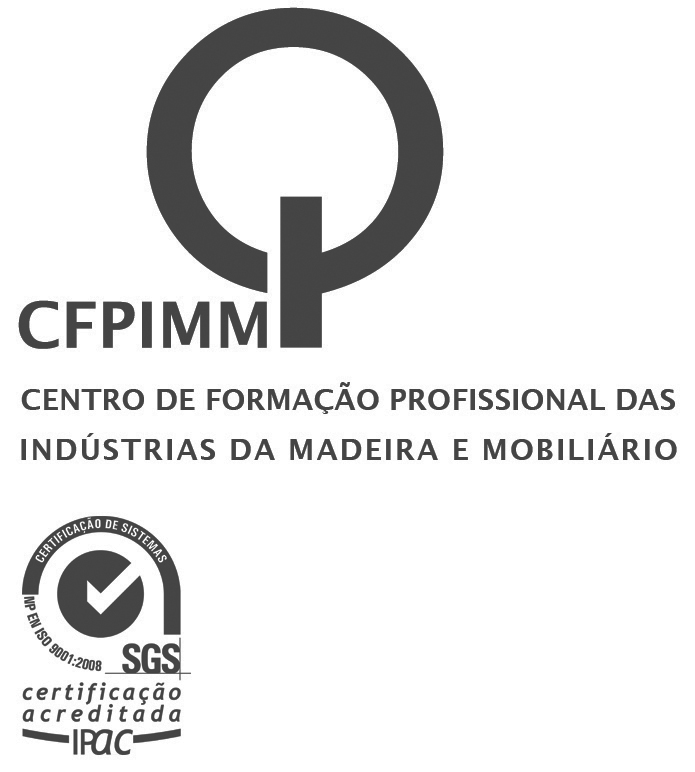 EUROJOINER - FERRAMENTA DE AUTOAVALIAÇÃO
Sistema de autoavaliação de competências:

Permite aferir se os trabalhadores ou estudantes têm as competências necessárias;

A ferramenta indica as necessidades de formação de acordo com as competências requeridas.
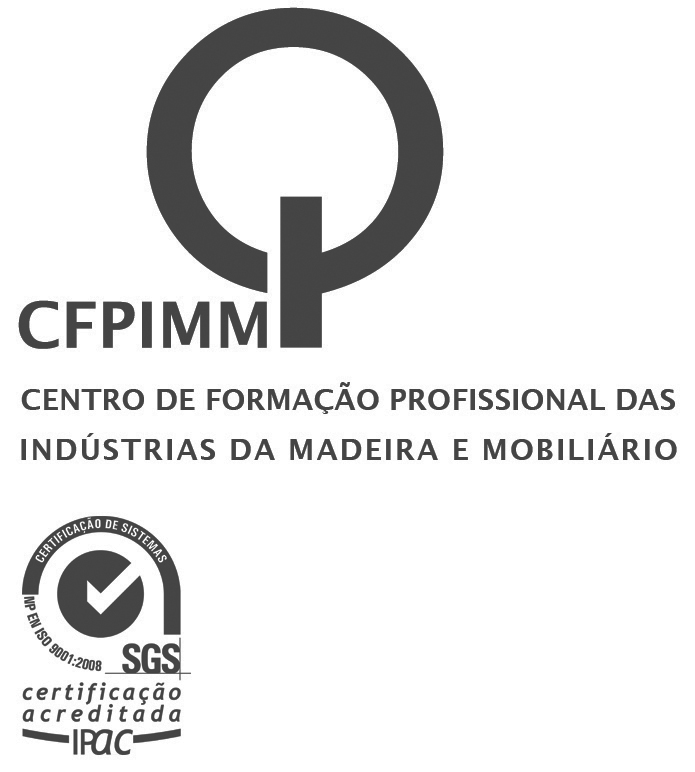 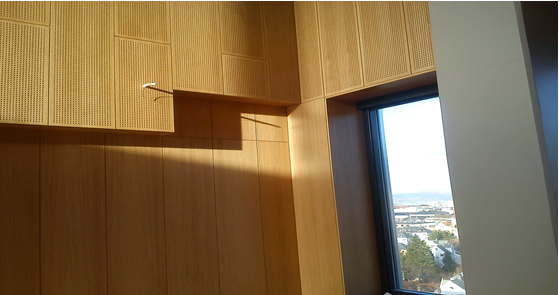 Muito obrigada pela atenção!

clara.ferraz@cfpimm.pt